The Impact of Music Selection on Student Learning
Matt Temple, New Trier High School
Dr. Rick Jaeschke, Augustana College
Thursday, January 24, 2014
ILMEA State Conference
Wynton Marsalis on Music Selection
For a director, selecting music to play is the first and most crucial action.
The identity of our band is shaped more by what we play than by how well we play it.
CHOOSE WISELY… 
Because only through quality music-making, 
And through quality music-making practices and substantive literature will our students be challenged to go deeper inside themselves, to play above themselves, to realize more fully their individual and collective potential. 
To engage in a creative dialogue across time, and to innovate with the finest minds and spirits that have ever lived.
Questions to ponder…
What would you play if there wasn’t a concert?
What is the ‘nutritional’ value of the music that we’re consuming?
How can daily rehearsals create deeper, more meaningful student understanding?
How can we sequence student learning from concert to concert… and year to year?
The Selection “Spectrum”
Where do we start?
Literature Lists
State lists
Teaching/Resource Guides
LIVE performances
Recordings:
Publisher Discs and Websites
Professional
You Tube
Word of Mouth
Commissioned Works
Comprehensive Musicianship Through Performance (CMP)
Model for planning music instruction
Created in Wisconsin in 1977
Teaching with intention…
	Performing with understanding
NOT a curriculum, but a very practical framework
CMP addresses edTPA, the Danielson Evaluation Model, and the new National Core Arts Standards…
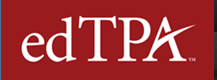 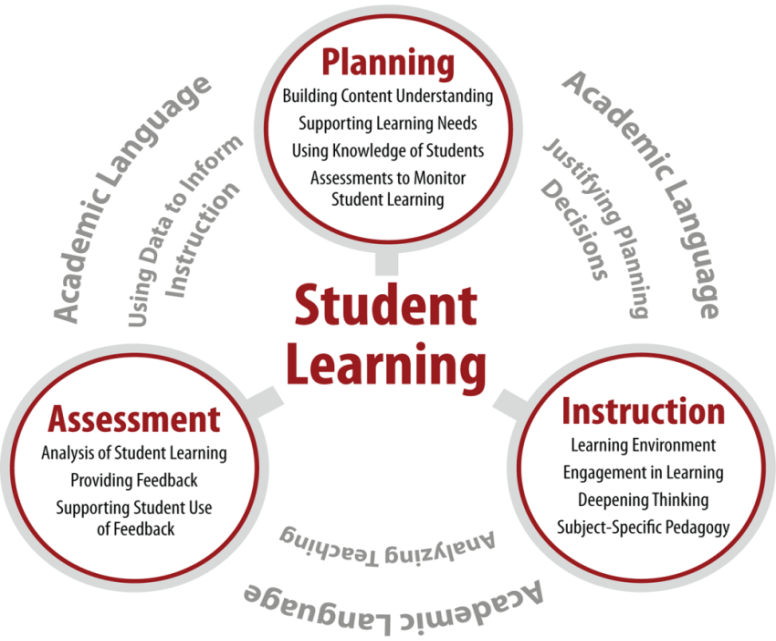 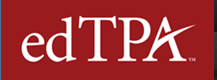 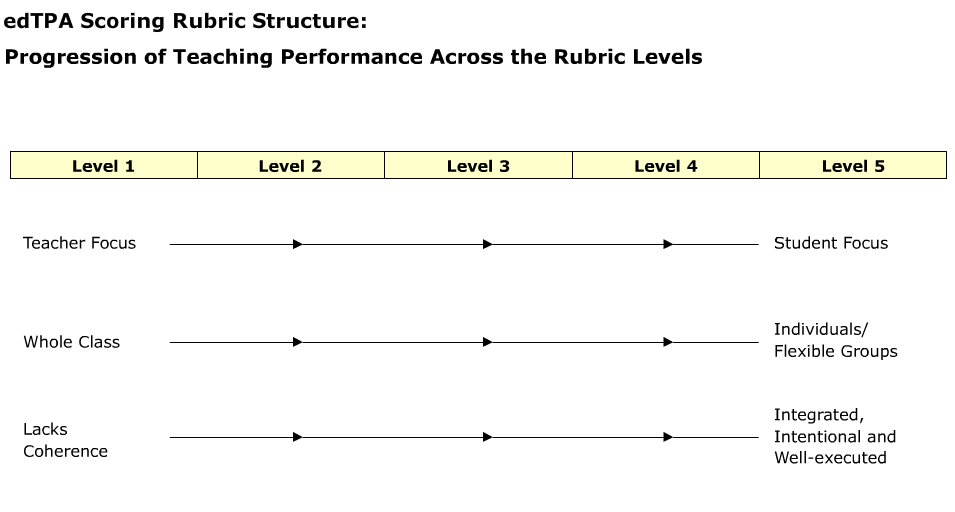 Planning  is the umbrella for each lesson
Central Focus is the long-term goal that unites the learning targets.
Specific Rubrics  ask the candidate to:
	Make a connection to books, articles, methods.  
	Refer to research theory, learning theory, and make connections

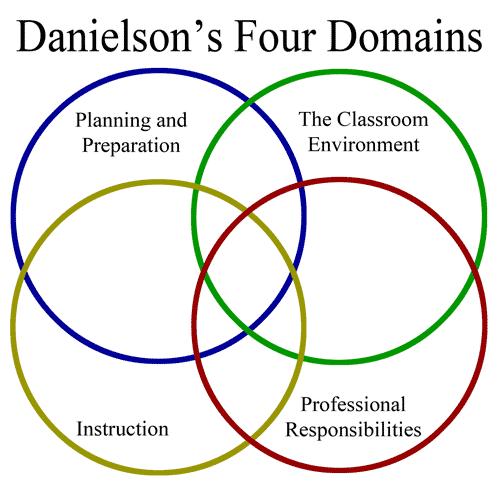 Danielson Model
ere
ere
1c Setting Instructional Outcomes
1. Planning  
and 
Preparation
1d Demonstrating Knowledge of Resources
1e Designing Coherent Instruction
ere
ere
3b Using Questioning 
and 
Discussion Techniques
3. Instruction
3c Engaging Students in Learning
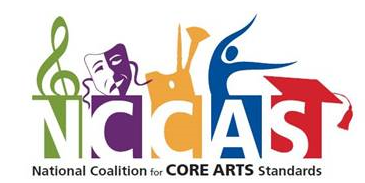 A Conceptual Framework for Arts Learning
A Voluntary re-imagining of our standards foundation
Rather than offering simply a compilation of individual skills  the National Core Arts Standards matrix integrates the processes, skills and knowledge, sample assessments, and criteria into a single organized structure
Move from Skills (be able to do)   to   student centered outcomes
Identify essential outcomes of learning
Sequential, standards-based approach
Rubrics move from Teacher guided   to Student Centered
Teachers are asked to Provide Artifacts
Demonstrate Growth
National Core Arts StandardsThree (STUDENT CENTERED) Artistic Processes for Music Education
The new standards  ask us to change:
How we approach the teaching and learning process in our ensemble classrooms
				Notice “classrooms” vs. “rehearsals”          
How we can empower students
How students  can become active and engaged thinking musicians  (“musicianly roles”= CMP)
Not just Performing but the Emphasis is on process-oriented music instruction
Rehearsing for performances won’t be enough
How can we meet these standards?   = CMP
Common Elements
The teacher demonstrates 
knowledge of resources
Student learning vs.
student activity
Danielson
Framework
Move from 
Teacher Directed 
to 
Student Centered
Empowering students
National Core Arts Standards
edTpa
Active 
intellectual 
student engagement
CMP
Evidence of planning lessons that support
 instructional concepts
The learning process is more important than the product
The Five Point Model
Selection Criteria
Uniqueness
Form
Design (Pacing)
Depth
Orchestration/
	Voicing
Unpredictability
Consistency
Transcendence
(Text)
Long-Term Planning
The BIG Picture
Programming Considerations
Historical Periods
Musical Genres
Variety of Forms
Tonal Centers, Time signatures, Tempi, etc.
Rehearsal Time
Personnel: Instrumentation, Solos, etc.
Audience and Community
Mistakes that we make…
But it’s my Favorite Piece!
Most Prestigious Concert
World’s Longest Concert
World’s Hardest Concert
Right length, but over-programmed
Programming Philosophy
Play less total music per concert
3-4 pieces for an 8-week cycle
15-20 minutes of music
Limit new music to one or none per concert
Include a minimum of two pieces of core repertoire on every concert
Difficulty: 1 easy, 1-2 at level, 1 challenge
Sight-read music that you don’t actually play in concert
Composition Comparison Chart (By Concert)
Scope and Sequence
Annual Cycle
Time of  Year?
Number of Weeks to prepare?
Genres and Forms?
March
Broadway/Movie Medley
Transcription
Four-Year Rotation
Typical Course Progression through the program?
Composers?
Curricular Goals?
Student Learning
Common Vocabulary
Ensemble Concepts
Tone, intonation, balance, blend, etc.
Music Theory
Scales, intervals, chords, cadences, etc.
Music History and Culture
Period, composer’s life/background, cultural times, etc. 

Define, re-define, and use it daily
Classroom Strategies
Warm-ups/Daily Exercises
Sight-reading
Take Out the Piece…
…written by Frank Ticheli…composed in 2005…in Sonata-Allegro form…in g minor…etc.
Composer’s Intention
Transfer of Previous Understanding
Music markings, Chalk/Dry-erase/Smart Board, Document Cam
In-class Recordings
Concerts that Teach
Audience Etiquette
Program Notes in the Concert Program
Pre-Concert Lecture
Students Supporting Students
Concert themes, Combined Groups
Guest Artists: Conductors, Performers, etc.
Maximum Length of Concert: 10 minutes per grade level (ex. 9th grade = 90 min)
Closing Thoughts
Paradigm Shift
Select music with a focus on quality over quantity
Create a classroom environment that values:
Process over product
Expression over perfection
Understanding over knowledge
Move from Teacher-directed to Student-centered = authentic student engagement
Teach with intentionality
Next Steps
Become more familiar with core repertoire
Read: 
“Classic” and recent articles on music selection
Shaping Sound Musicians by Patricia O’Toole
Review your own programming:
Complete a “Composition Comparison Chart”
Create Four-Year Rotation Cycle
Commission a piece, or join a consortium
Develop your own written curriculum
Attend a CMP Summer Workshop
The Impact of Music Selection on Student Learning
Questions
and
		Answers